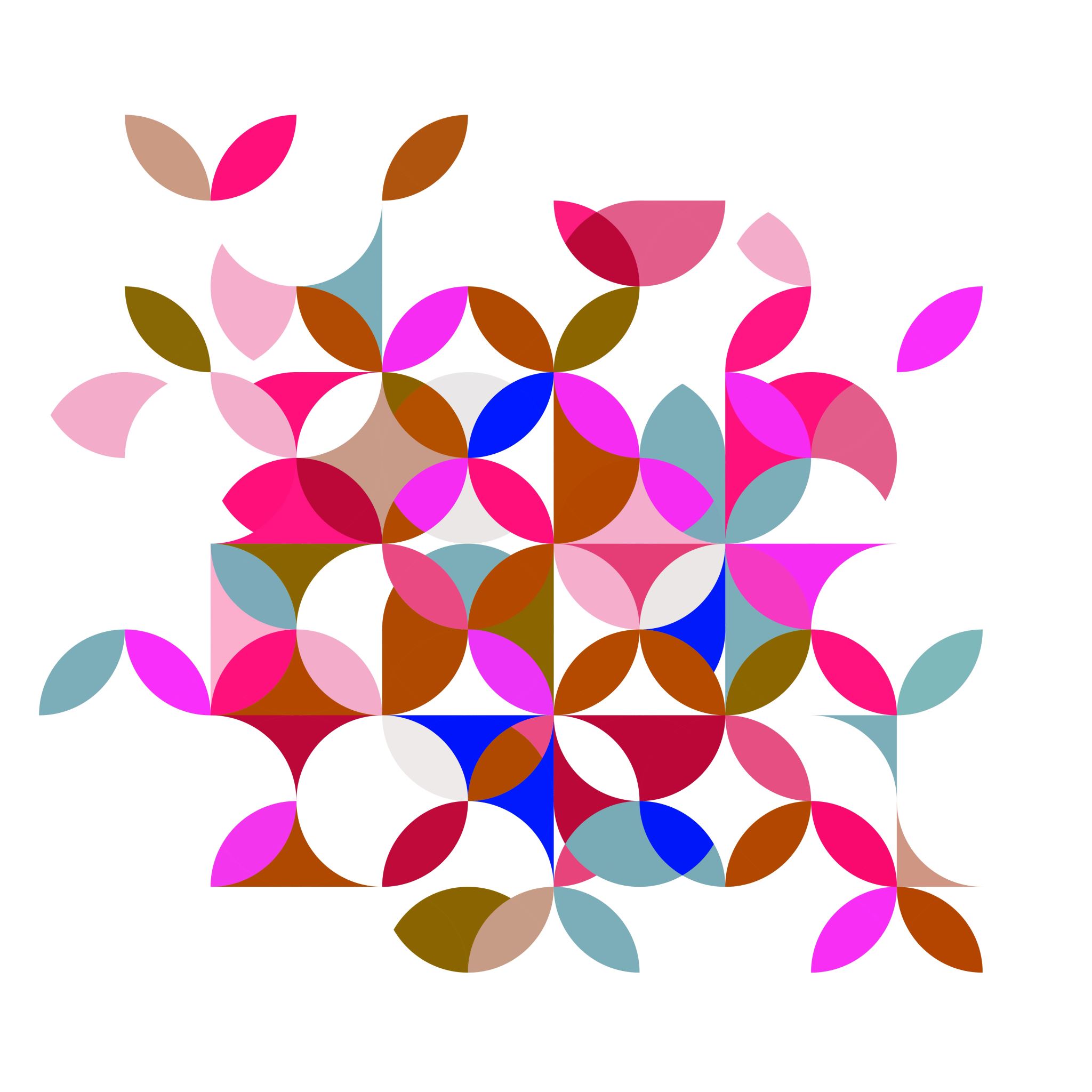 Suicide Prevention, Self-Care, and Coping Skills
Texans Recovering Together Crisis Counseling Program 
Erath, Hood, Johnson, Palo Pinto, Parker, and Somervell Counties
[Speaker Notes: Shelley]
Texas Statistics
3928 people died in Texas by suicide in the year 2018
Highest rate of suicide is in middle age, and older white men 
On average, there are 11 suicides per day
Texas Health and Human Services
[Speaker Notes: Shelley]
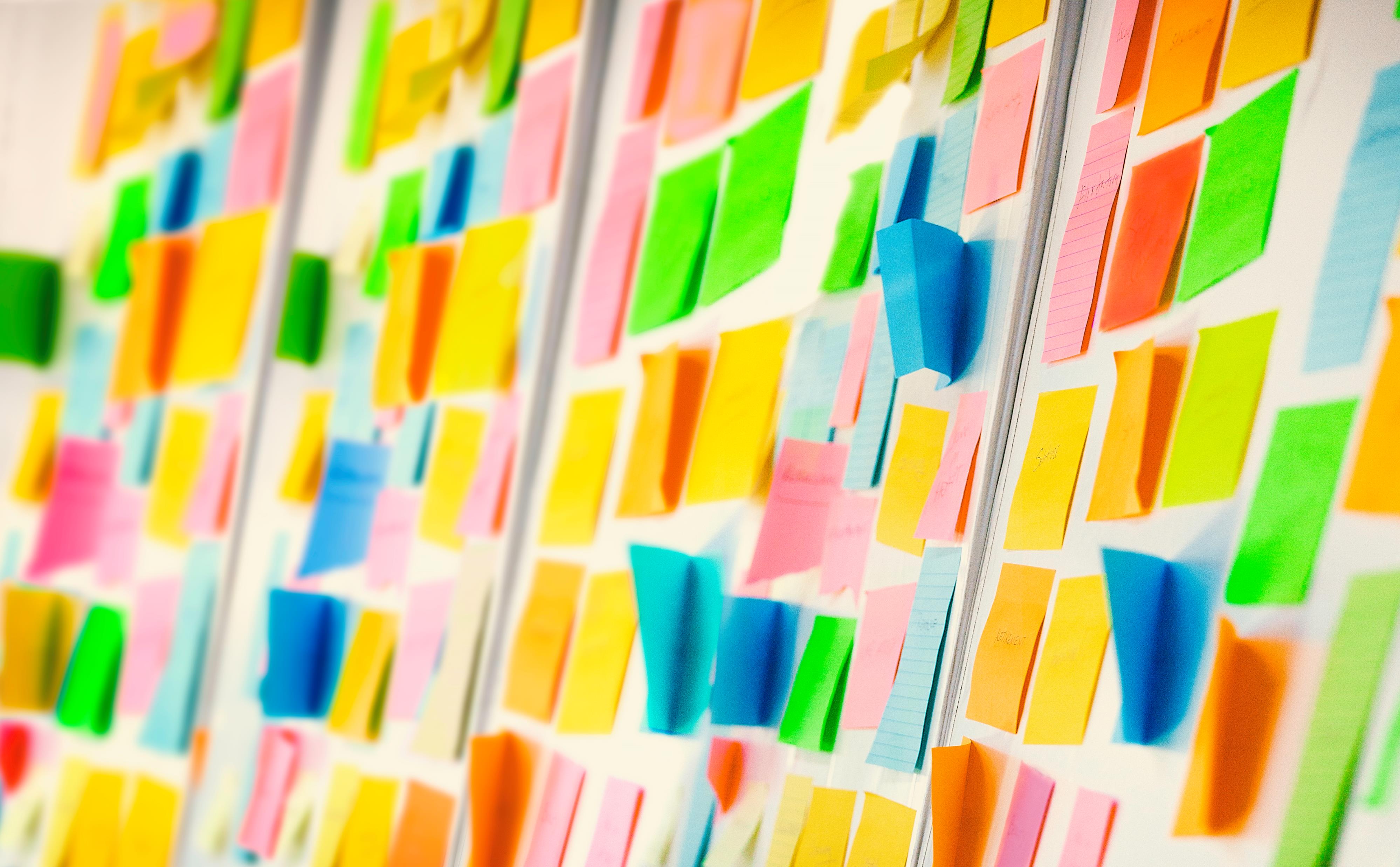 Risk Factors
A risk factor 
Characteristics that increases the chance that someone may attempt suicide 
One way to understand suicide prevention is by understanding the risk factors, warning signs, and the protective factors.
Texas Health and Human Services
[Speaker Notes: Shelley]
Risk Factors
Texas Health and Human Services
[Speaker Notes: Shelley]
Warning Signs
Warning signs are indicators that an individual may be in acute danger and needs help immediately.
Texas Health and Human Services
[Speaker Notes: Erin]
Warning Signs
Texas Health and Human Services
[Speaker Notes: Erin: When you start to notice a friend, family member, girlfriend/boyfriend, or anyone that you know showing any of these signs, they may be in serious danger and will need help ASAP.]
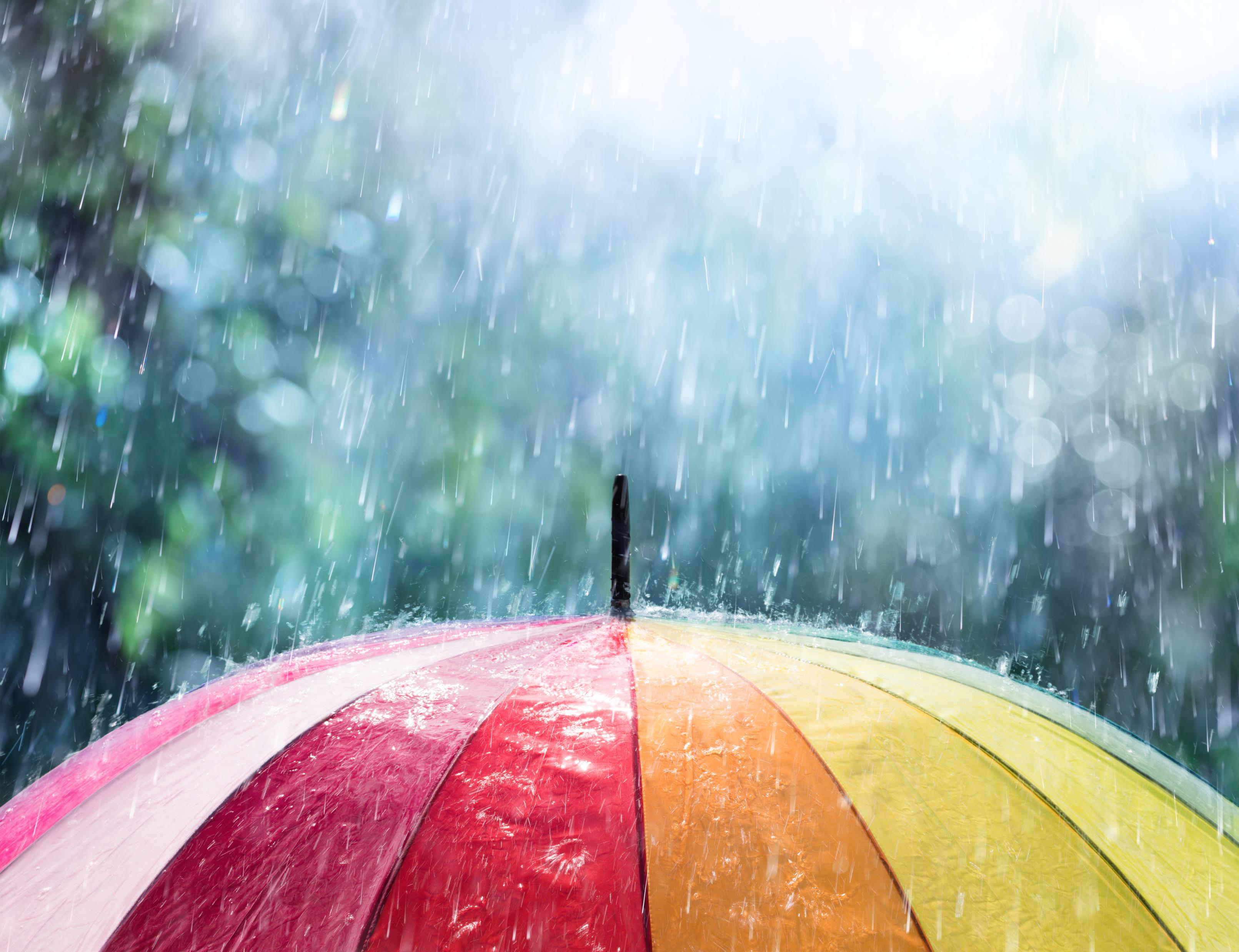 Protective Factor
What is a protective factor?

Characteristics, traits, or supports that make an individual less likely to attempt suicide
Texas Health and Human Services
[Speaker Notes: Erin]
Protective Factors
Texas Health and Human Services
[Speaker Notes: Erin: A protective factor is a something that helps an individual to make them less likely to attempt suicide.]
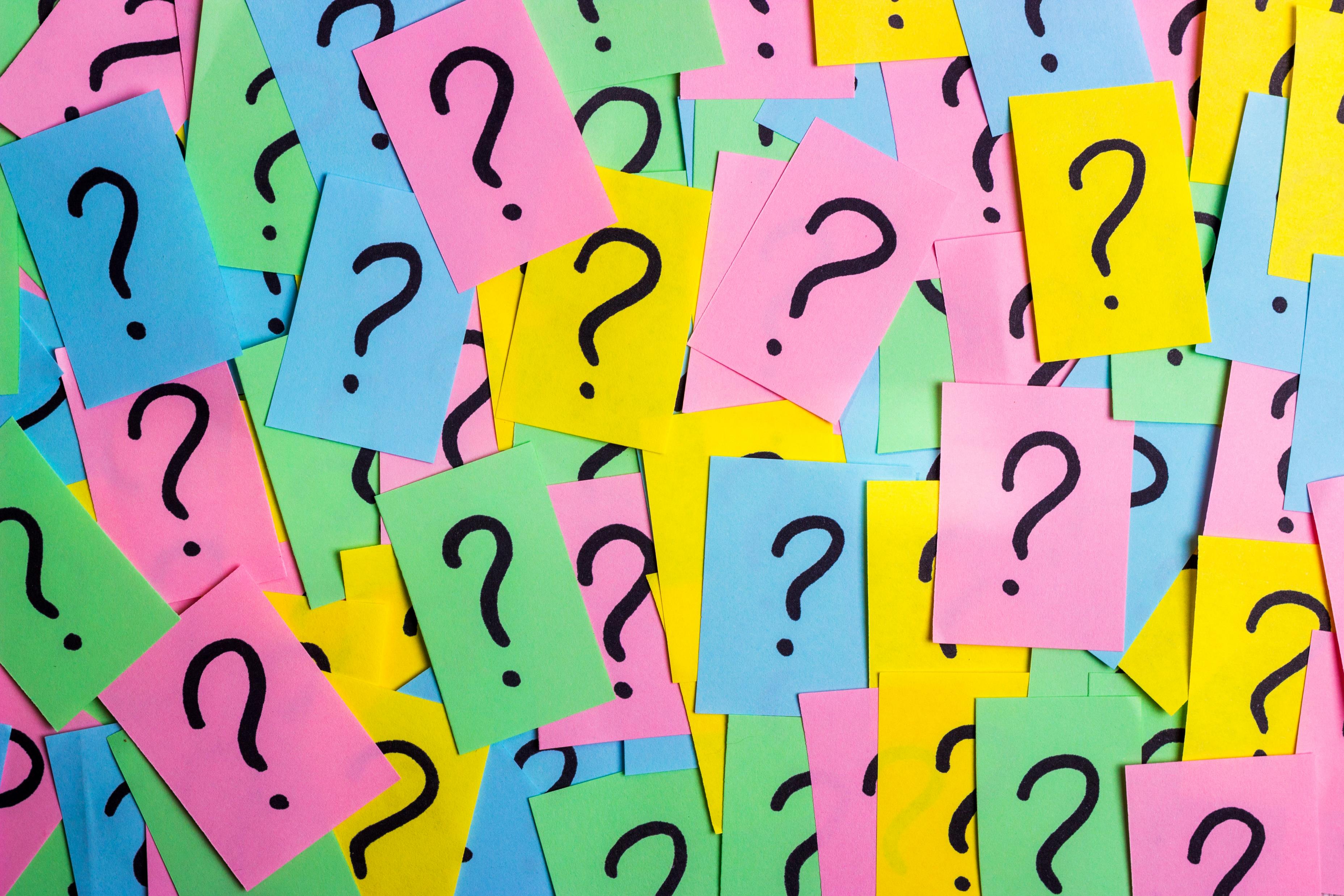 What To Do??
If you know someone who is showing signs of suicide here is what you should do:
Ask them if they have thoughts or a plan 
Listen to them and be non- judgmental 
Let them know that you care 
Believe what they say (take their words seriously) 
Offer hope 
Get help (stay with them until they receive help)
Texas Health and Human Services
[Speaker Notes: Callie Ann]
Stress and Suicide
[Speaker Notes: Callie Ann]
Signs of Stress
(Texas Department of Health and Human Services, 2020)
[Speaker Notes: Callie Ann]
Tips for Managing Stress
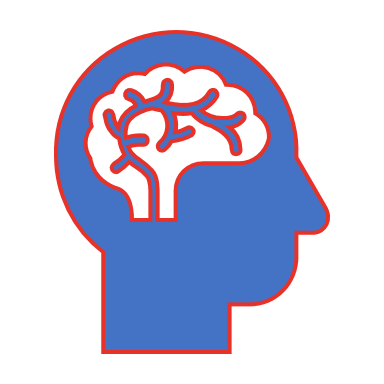 1.Know your normal reactions 
2.Know your body 
3.Exercise and eat healthy 
4.Recognize your own reactions to stress 
5.Connect to support in your community 
6.Use time off to relax 
7.Practice healthy coping skills 
8.Practice self care
(Texas Department of Health and Human Services, 2020)
[Speaker Notes: Andrea]
Coping Skills
[Speaker Notes: Andrea]
Healthy Coping Skills
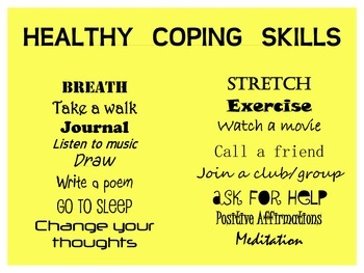 Take care of your body 
Maintain a routine 
Talk to people you feel comfortable with about your feelings and worries 
Engage in physical activity 
Do hobbies or activities that you enjoy, calm you down or focus your mind and body 
If you continue to feel overwhelmed, out of control or unable to calm down after a period of weeks, seek help from a mental health professional 
(Mental Health First Aid USA, 2020)
Teachers Pay Teachers. (n.d.). Coping skills poster. [Image]. Retrieved from https://www.teacherspayteachers.com/Product/Coping-Skills-Poster-1201114
[Speaker Notes: Andrea]
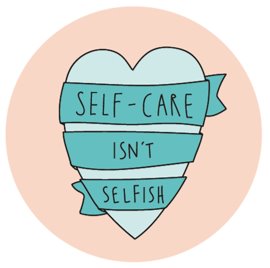 Self-Care
Practicing self-care is a great way to manage your stress 

Here are some ways to manage self-care
Watch your favorite show 
Play with your pet 
Draw 
Cook with a guardian 
Talk to a friend or trusted adult 
Hang out with a friend 
Play video games 
Practice your favorite sport 
Schedule time every day to do something for YOU
Her Campus. (2018). Self-care. [Image]. Retrieved from https://www.hercampus.com/school/simmons/self-care
[Speaker Notes: Andrea]
Distress Thermometer
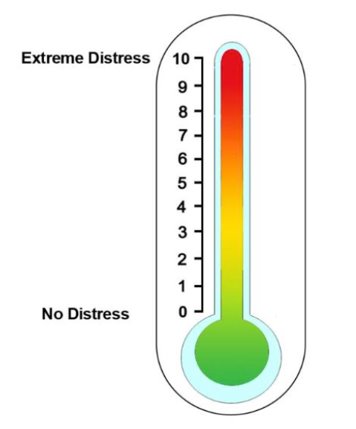 This is a tool to measure distress 
If you are in the orange or red, this means that you are in high distress and may need to take some time to reset and practice good coping skills or self-care. 
If you are in the yellow, this would be a good time to recognize that you may be in high distress soon and by practicing healthy coping skills and self-care it can help bring you back down to green. 
If you are in green, keep up the good work! You are practicing good self-care and coping skills!
[Speaker Notes: Andrea]
Numbers to Know:
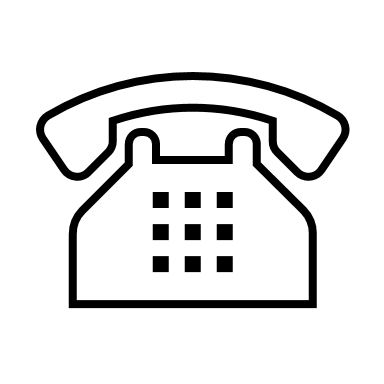 [Speaker Notes: Callie Ann]
References
Texas Department of Health and Human Services. (2020). Managing your stress [PDF]. Retrieved from https://hhs.texas.gov/sites/default/files/documents/services/mental-health-substance-use/public-tips-managing-your-stress.pdf
Texas Health and Human Services 
http://clipart-library.com/texas-cliparts.html
[Speaker Notes: Callie Ann]